Live kampskjema
DSK 2020
Hva er live kampskjema?
Live kampskjema er systemet som gjør at kampene kan følges direkte med kamp-oppdatering i MinBasket app og/eller turneringssidene på basket.no

Kampskjemaer genereres i systemet (pdf) og signeres elektronisk av dommerne rett i etterkant av kampen
Medfører ikke noe etterarbeid for klubbene med innsendelse av kampskjema eller registrering av resultater.
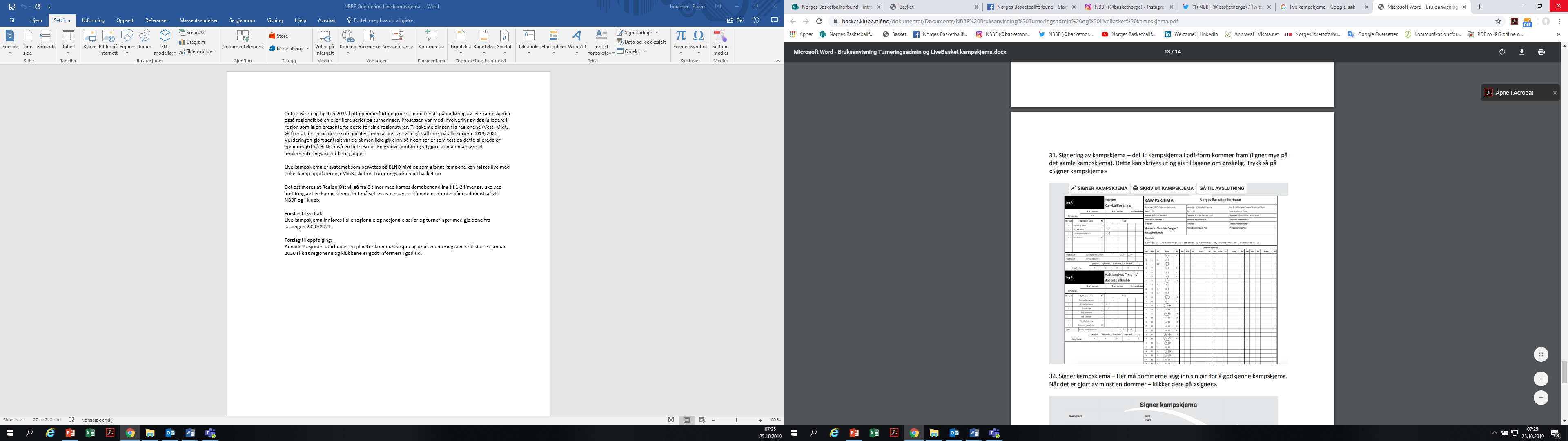 Prosessen – fram til nå!
Live kampskjema ble vedtatt innført i BLNO januar 2018 som et alternativ løsning til eksisterende statistikkløsning i toppseriene. 
Live kampskjema ble utviklet sommeren 2018 og innført i BLNO høsten 2018
Tilleggsmodulen Livestats ble utviklet våren 2019 og innført i BLNO for inneværende sesong. 
Det ble våren og sommeren 2019 gjennomført en prosess med forsøk på innføring av live kampskjema også regionalt på en eller flere serier og turneringer. Prosessen var med involvering av daglig ledere i regionene som igjen presenterte dette for sine regionstyrer. 
NBBF Styre vedtok innføring av livekampskjema på regionsnivå november 2019.
Fordelene
Regionene sparer tid
Estimert at Region Øst feks vil spare 5-7 timer pr. uke
Tidsbesparende for klubbene 
Slipper å sende inn kampskjema til region.
Slipper å glemme registrering av resultater
Enklere å sjekke lisens
For dommere
For lagledere
Livekampskjema enklere enn gml kampprotokoll
Summering av resultat
Summering av lagfouls
Varslinger underveis eks bortvisning
Alle vil kunne følge alt fra norsk basketball og resultater oppdateres umiddelbart etter endt kamp
«Alle» andre hallidretter på samme system. Eliminerer arrangementskonflikter. 
Dommere på samme system – betydning for dommerbetaling
Håndball innførte dette for alle sine kamper og har testet og feilrettet i fem sesonger
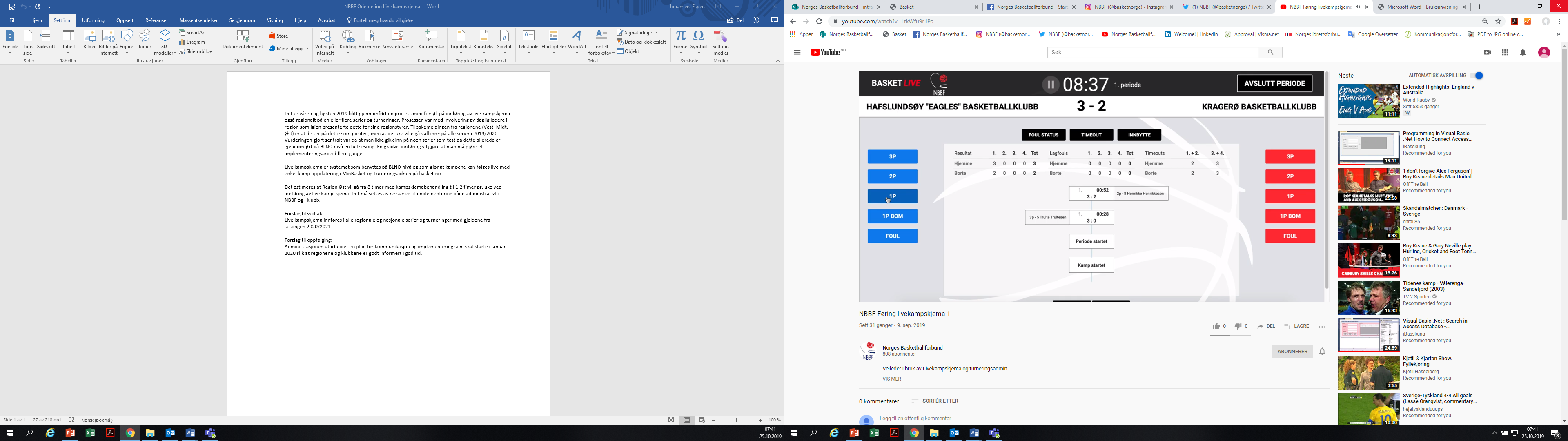 Utfordringene for klubbene
Krever mer forberedelse til kamp
Legge til personer med tilgang til Turneringsadmin (TA)
Legg inn alle spillere og trenere på rett lag i TA
Opplæring i klubbene
Krever tilfredsstillende internett i hall
Krever nettbrett eller pc/mac
Erfaring fra BLNO: Korrigere bugs og forenkle løsningen
Passe tiden
Registrere innbytte
Feil melding ved lagfouls etc.
Løsning på utfordringene
Etablere en «Enkel versjon» uten krav om innbytte og løpende tid (april)
Fjerne et par bugs (jan/feb) 
Lage ny supportside (feb)
Kartlegge status internett i hallene (mars)
Gjennomføre opplæringskvelder i regioner (juni, august, september)
Kjøre livekurs (Teams) som alle kan være deltaker i.
Etablere oppfølging av klubbene (regioner og sentralt)
Etablert personer med tilgang (juni)
Lagt inn spillere og coacher i systemet (august/september)
Er coacher kjent med livekampskjema og bruk av pin (september)
Sjekke at klubber er kjent om livekampskjema (august/september)
Etablere oppfølging av dommerne (regioner)
Etablere rutiner ved feil i systemet (april)
«Det korte og lange løp»
Innføring av live kampskjema i regionserier

Innføring av dommeroppsett og betaling via samme system for å ivareta GDPR/personvern og korrekt håndtering av pengestrømmen

Innføring av elektronisk overgang via samme system. Mer håndteres direkte mellom klubbene
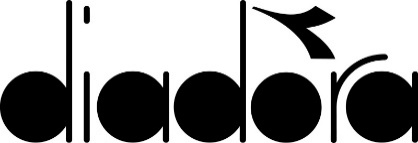 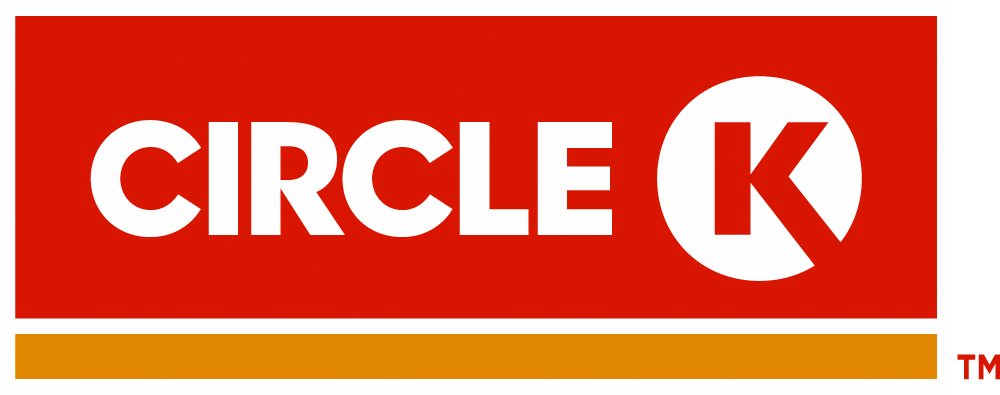 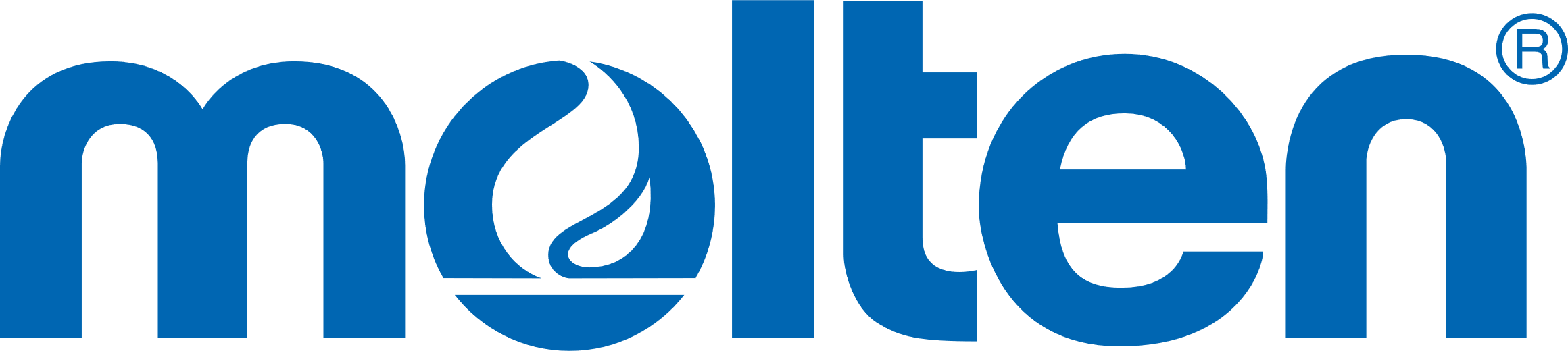 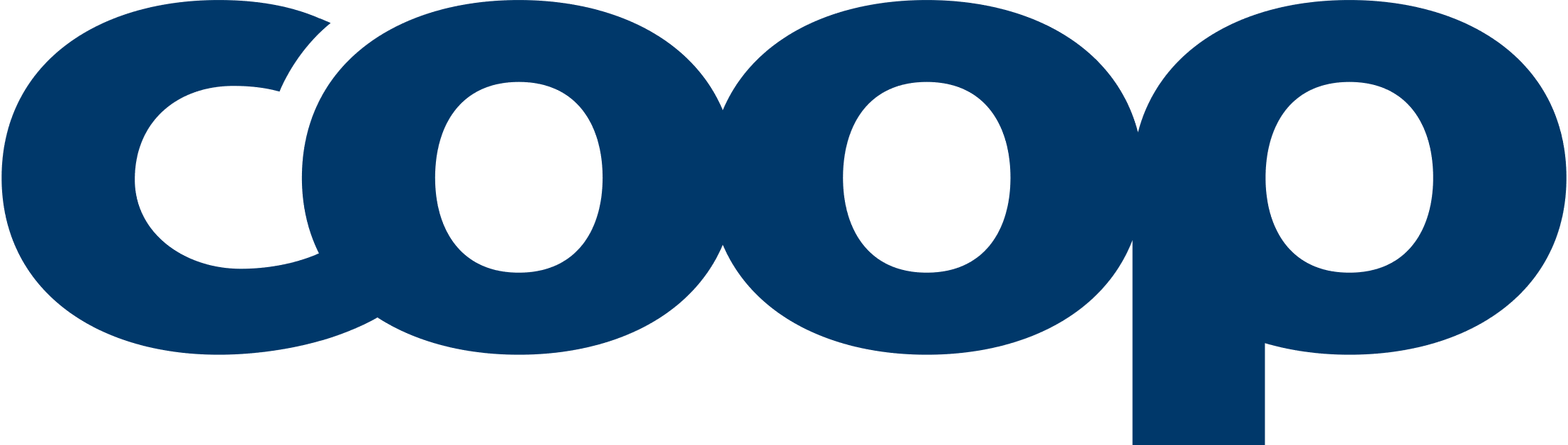 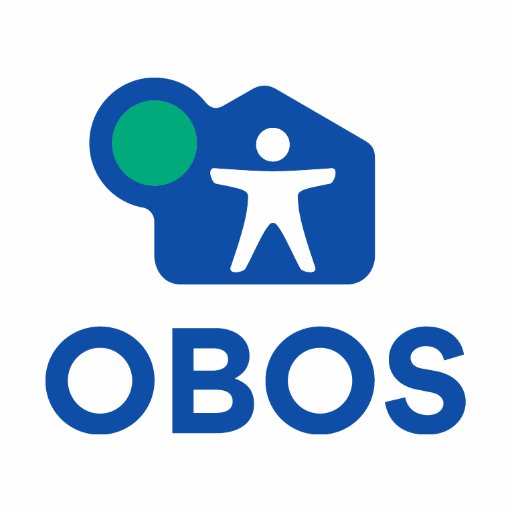 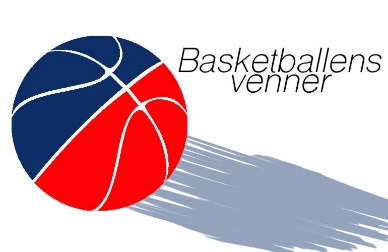 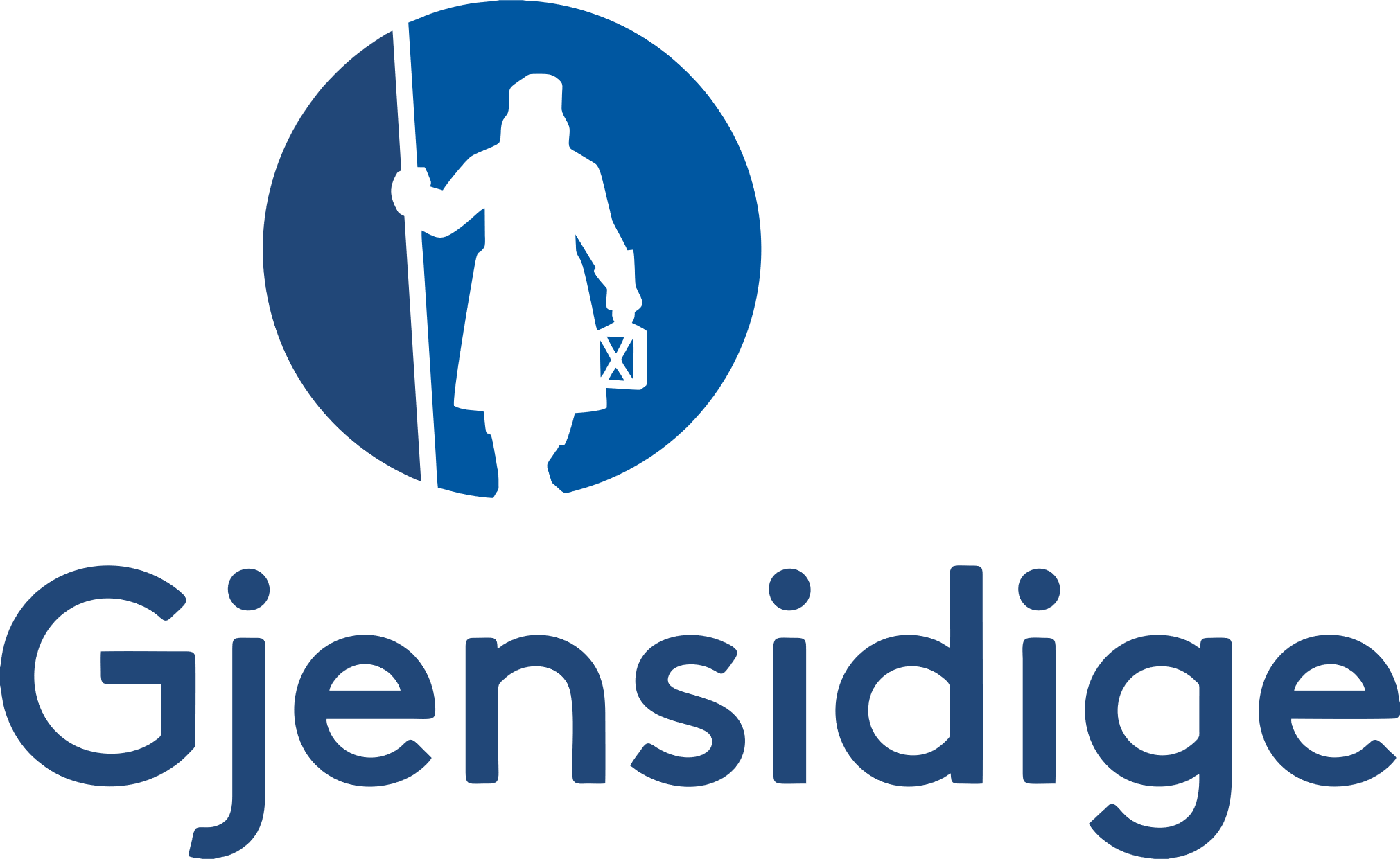 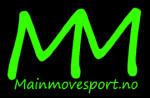 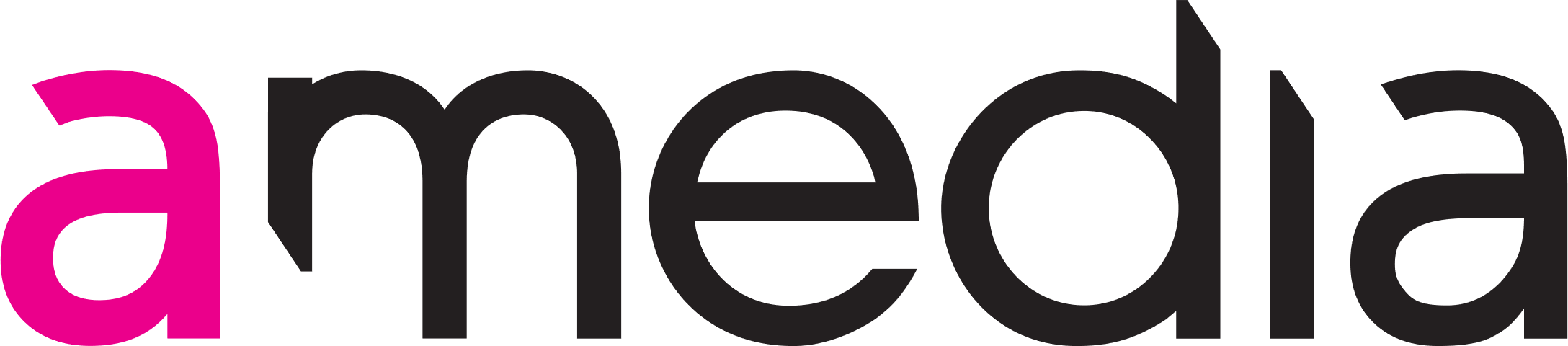 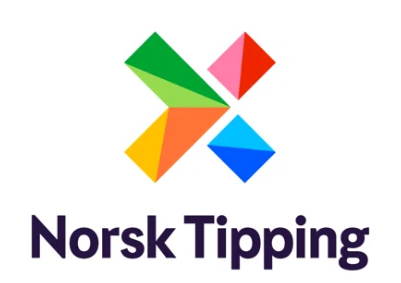 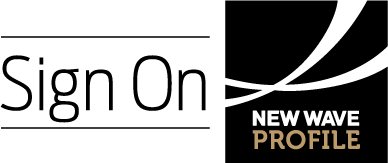 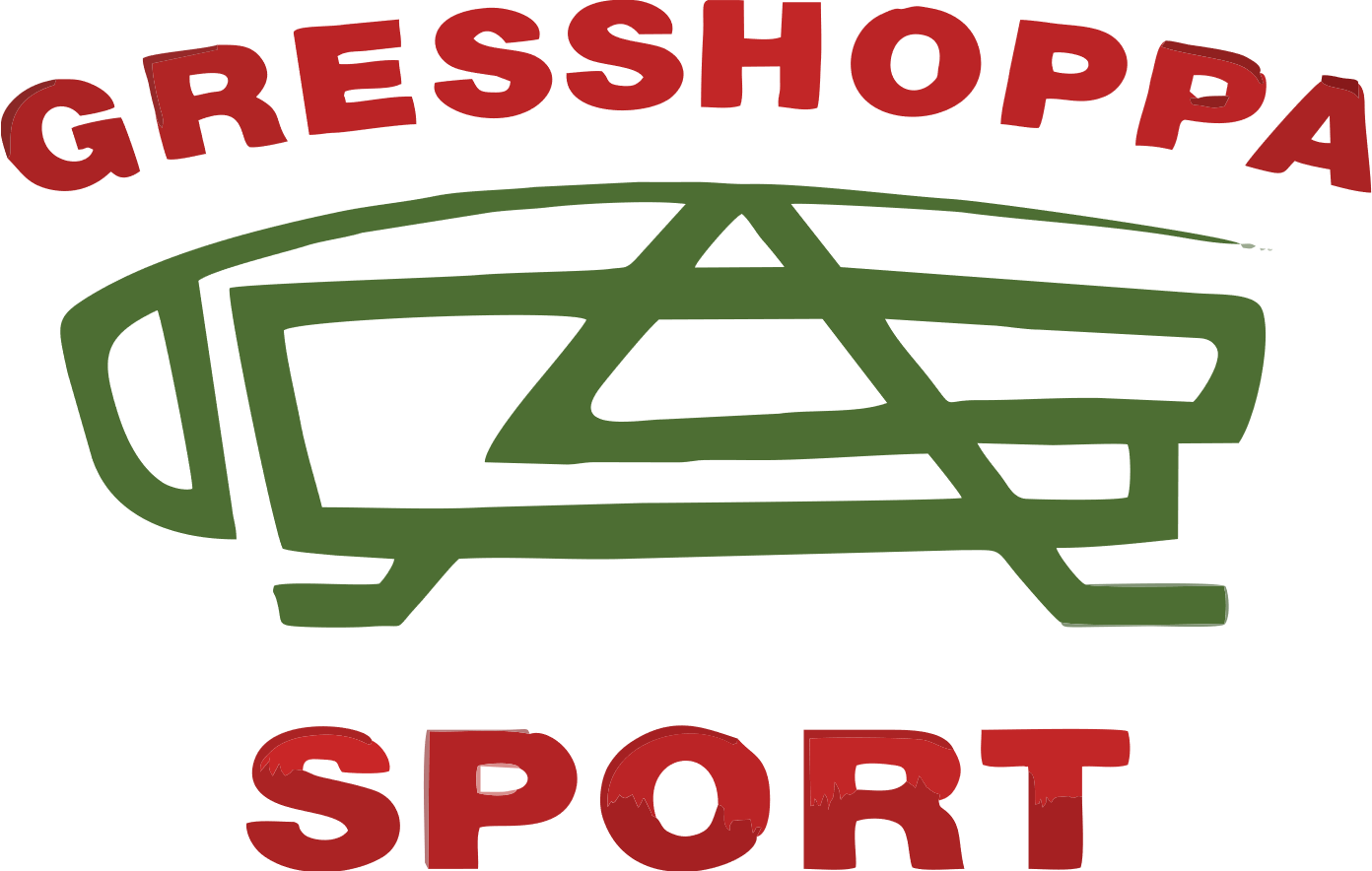 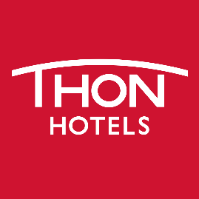 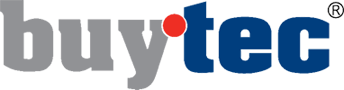